Figure 4.  Context-dependency of parietal cell activity. Monkeys made arm and eye movements to visual targets in eight ...
Cereb Cortex, Volume 13, Issue 10, October 2003, Pages 1009–1022, https://doi.org/10.1093/cercor/13.10.1009
The content of this slide may be subject to copyright: please see the slide notes for details.
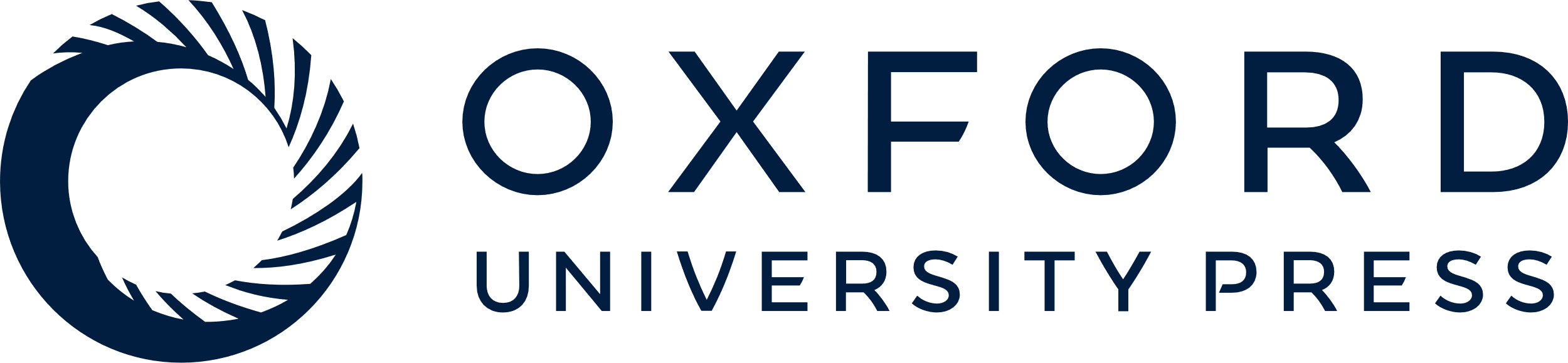 [Speaker Notes: Figure 4.  Context-dependency of parietal cell activity. Monkeys made arm and eye movements to visual targets in eight different directions, starting from a common central origin. Cell activity in the superior parietal lobule varied when the same eye (A) or hand (B) movement was made in different behavioral contexts. In (A), the directional tuning curves refer to the activity of parietal cell when the same eye movement (eye MT) is made with (Delay Reach, gray curve) and without (Saccade, black curve) subsequent hand movement to the fixation point. Shaded panels represent the behavioral epochs to which the tuning curves refer. In this and following graphs, the numbers under the abscissa indicate the orientation of the cell’s preferred directions across task conditions. The directional tuning curves shown in (B) compare the activity of another parietal cell when the same hand movement (hand MT) was performed within a reaction-time (Reach, black curve) and a delayed reach (DR, gray curve) task. In the first (R, upper panels), the target location, and therefore, the direction of hand movement could not be predicted by the monkey, in the second (DR, lower panels) the direction of the future hand movement was known, since target location was pre-cued by an instruction signal. (C,D) Directional tuning curves from the Delay Reach (DR) task compare, across light (l) and dark (d) conditions, cell activity during preparation for hand movement (delay time; C), and static holding of both eye and hand on the target (D).


Unless provided in the caption above, the following copyright applies to the content of this slide: © Oxford University Press]